Презентацияна тему «Биография Д.И. Менделеева»
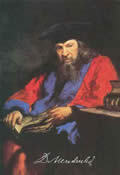 Работа 
Ученицы 9 – «А» класса
СОШ № 1
Давыдовой Полины
Под руководством
Кондаковой Елены Александровны
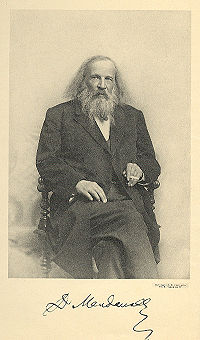 Дми́трий Ива́нович Менделе́ев (27 января (8 февраля) 1834, Тобольск — 20 января (2 февраля) 1907, Санкт-Петербург) — русский учёный-энциклопедист, общественный деятель. Химик, физикохимик, физик, метролог, экономист, технолог, геолог, метеоролог, педагог, воздухоплаватель, приборостроитель. Профессор Санкт-Петербургского университета; член-корреспондент по разряду «физический» Императорской Санкт-Петербургской Академии наук.
Мария Дмитриевна Менделеева
Иван Павлович Менделеев
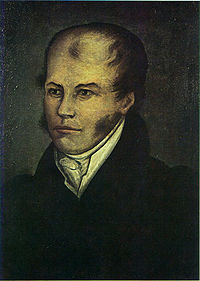 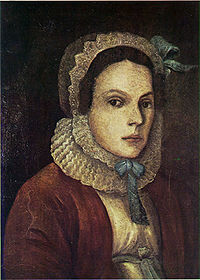 27 января 1834 года в семье директора гимназии И.П. Менделеева и его жены М.Д. Менделеевой родился 17-ый ребёнок-сын Дмитрий.
В 15 лет Дмитрий Иванович Менделееев закончил Тобольскую гимназию
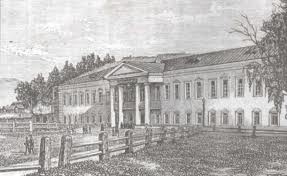 В одном из вариантов посвящения матери первого своего крупного труда «Исследования водных растворов по удельному весу» Дмитрий Иванович скажет:
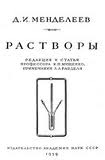 «...Вашего последыша семнадцатого из рождённых Вами Вы подняли на ноги, вскормили своим трудом после смерти батюшки, ведя заводское дело, Вы научили любить природу с её правдою, науку с её истиной..., родину со всеми её нераздельнейшими богатствами, дарами..., больше всего труд со всеми его горестями и радостями..., Вы заставили научиться труду и видеть в нём одном всему опору, Вы вывезли с этими внушениями и доверчиво отдали в науку, сознательно чувствуя, что это будет последнее Ваше дело. Вы, умирая, внушали любовь, труд и настойчивость. Приняв от Вас... так много, хоть малым, быть может последним, Вашу память почитаю.»
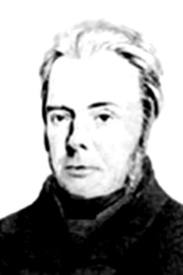 Также большое влияние на мировоззрение будущего учёного оказал его дядюшка В. Д. Корнильев, у него неоднократно и подолгу во время своего пребывания в Москве жили Менделеевы. Василий Дмитриевич был управляющим у князей Трубецких, и его дом часто посещали многие представители культурной среды, в числе которых на литературных вечерах или вовсе без всякого повода, запросто бывали литераторы: Ф. Н. Глинка, С. П. Шевырёв, И. И. Дмитриев, М. П. Погодин, Е. А. Баратынский, Н. В. Гоголь, гостем случался и Сергей Львович Пушкин, отец поэта; художники П. А. Федотов, Н. А. Рамазанов; учёные: Н. Ф. Павлов, И. М. Снегирёв
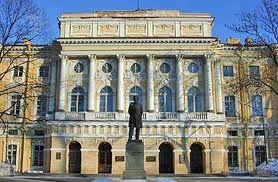 В 1850 году он поступает в Главный педагогический институт в Москве, где когда-то учился его отец. В возрасте 21 года Менделеев блестяще выдержал выпускные экзамены, а его дипломная работа о явлении изоморфизма была признана кандидатской диссертацией.
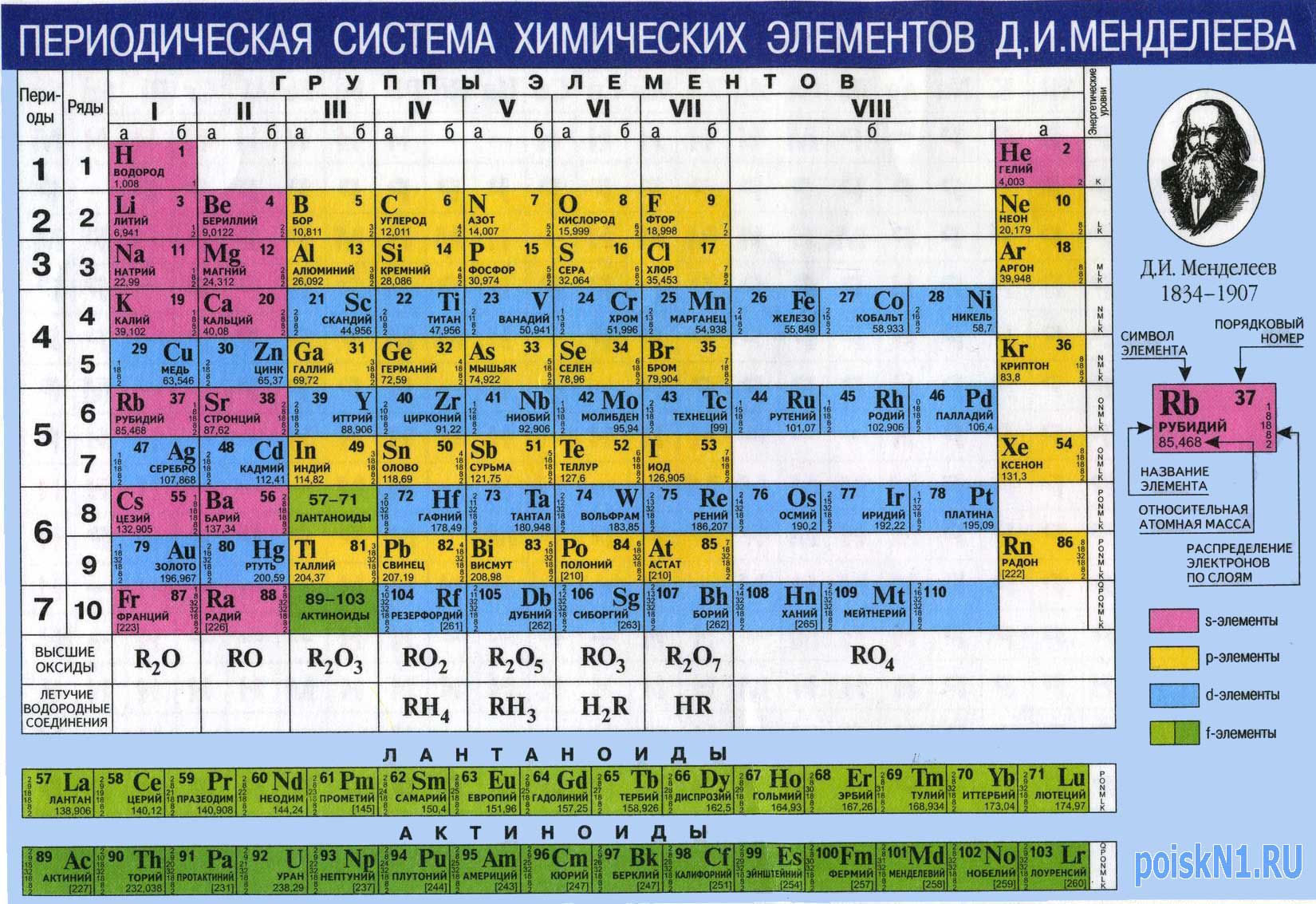 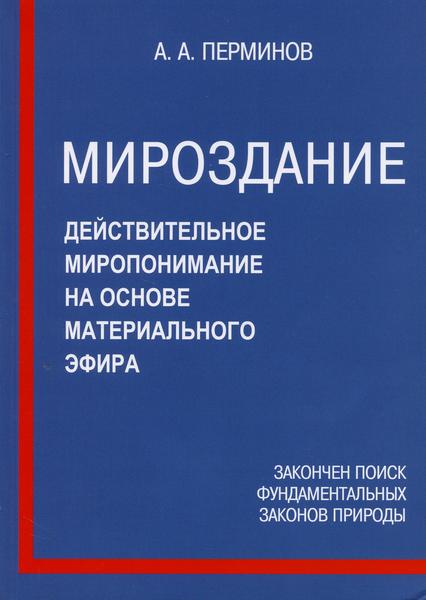 Среди наиболее известных открытий — периодический закон химических элементов, один из фундаментальных законов мироздания
Учитель Менделеева и родственник 
Ершов
А. Блок и дочь Менделеева Любовь
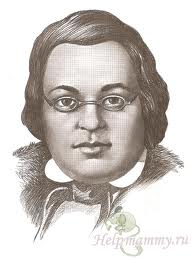 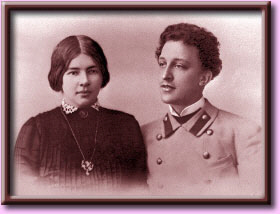 Менделеев был родственником таких знаменитых писателей как Ершов , который  и приходился ему тестем и Блоку ,который приходился ему зятем.
Семья  Дмитрия Ивановича Менделеева
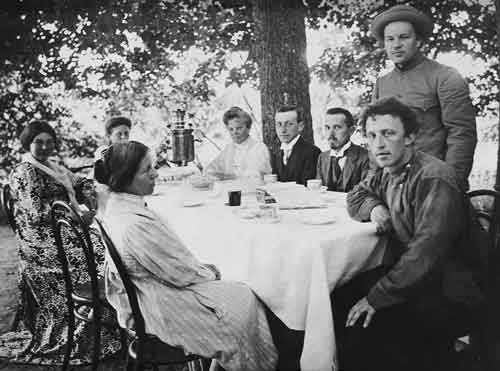 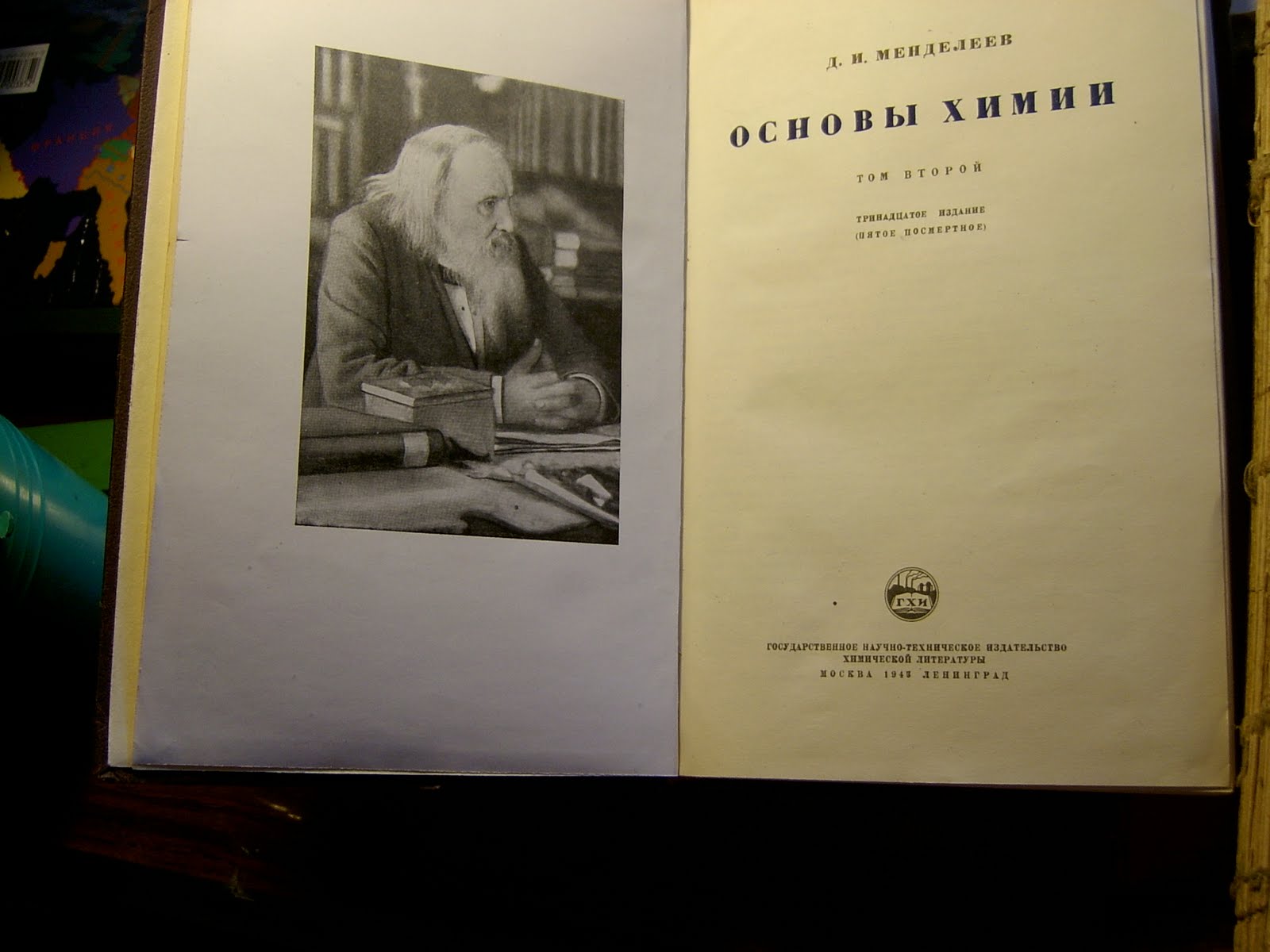 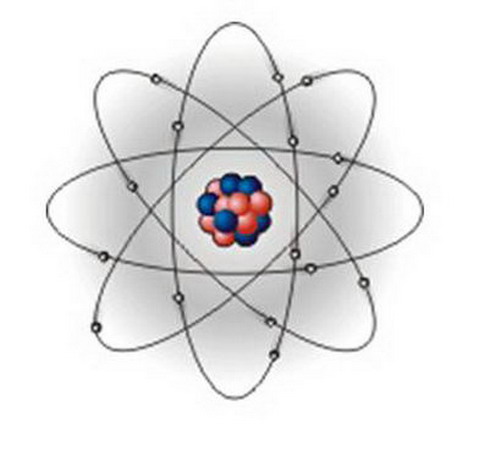 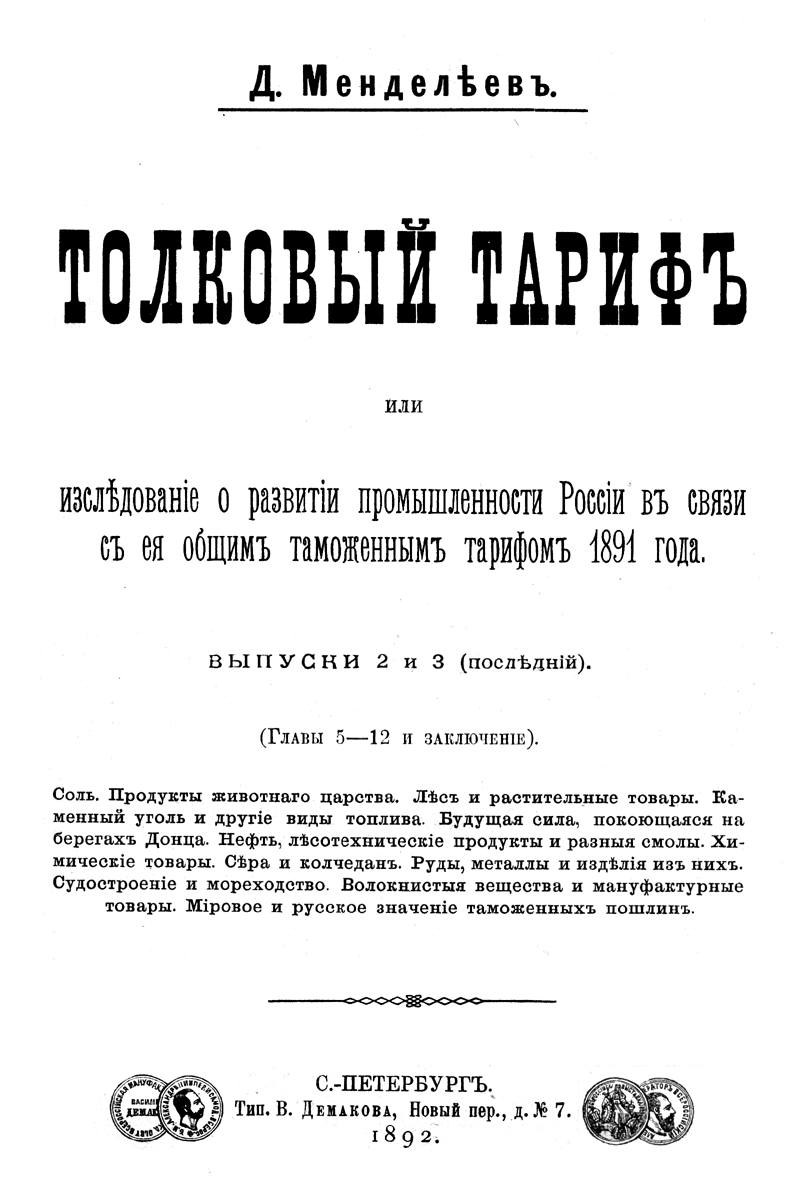 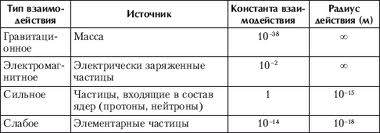 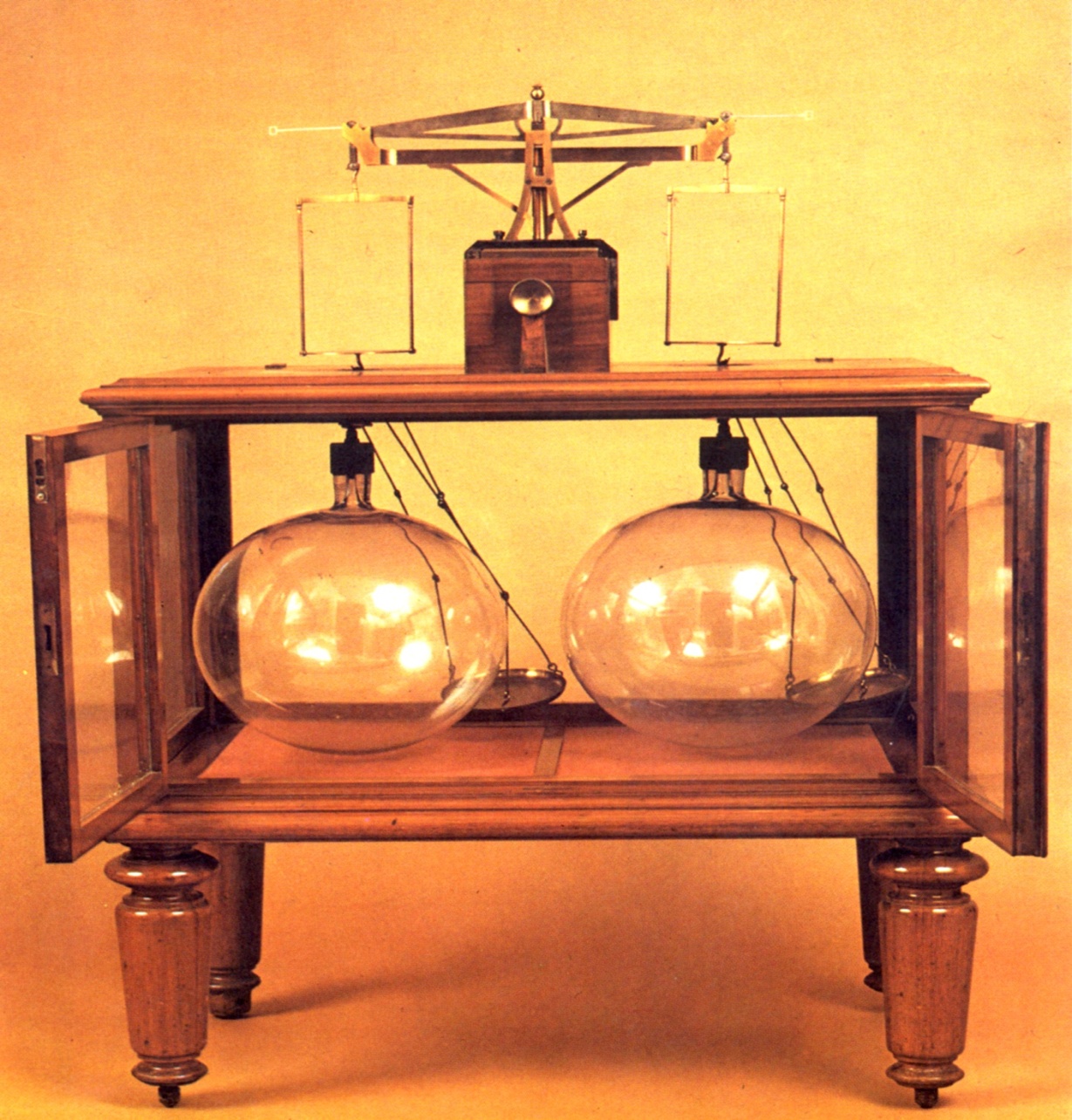 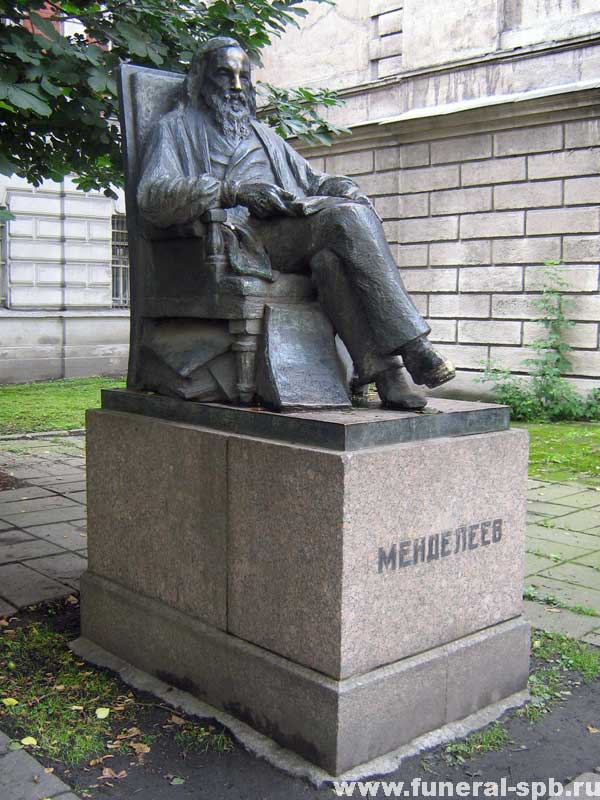